Tiny Homes: bridging the gap from shelter to permanent housing
Marisa Creter, Executive Director
Yuriko Ruizesparza, Community Services Supervisor
Brielle Acevedo, Housing Trust Manager
[Speaker Notes: Marisa to briefly introduce everyone]
Regional Partnerships & Collaboration
[Speaker Notes: Brielle to provide quick overview. Describe Council of Governments,. COG overview- 31 cities including Baldwin Park, Baldwin Park City size, COG and cities formed the Trust]
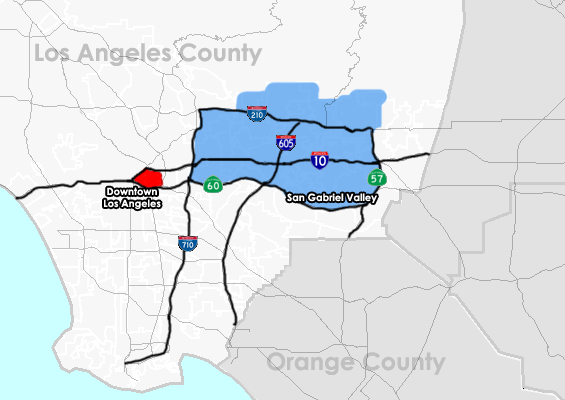 San Gabriel Valley
31 cities in Los Angeles County, east of Downtown Los Angeles
[Speaker Notes: Marisa]
Baldwin Park demographics & motivation
City size of 72,000- medium size City in California, larger City in the San Gabriel Valley
The City employees about 300 staff
Baldwin Park point-in-time homeless count: 275 in 2022, 556 in 2020, 263 in 2019
Baldwin Park has become a leader in addressing unsheltered homelessness
The City tackled the lack of shelter in the San Gabriel Valley by developing 25 units of individual bridge housing and 50 beds of family bridge housing
[Speaker Notes: Yuriko]
City and COG programs
[Speaker Notes: Marisa- expanding beyond shelter to address all aspects of homelessness and intergrating innovation and sustainability]
Bridge HousingOverview
[Speaker Notes: Brielle to provide program overview]
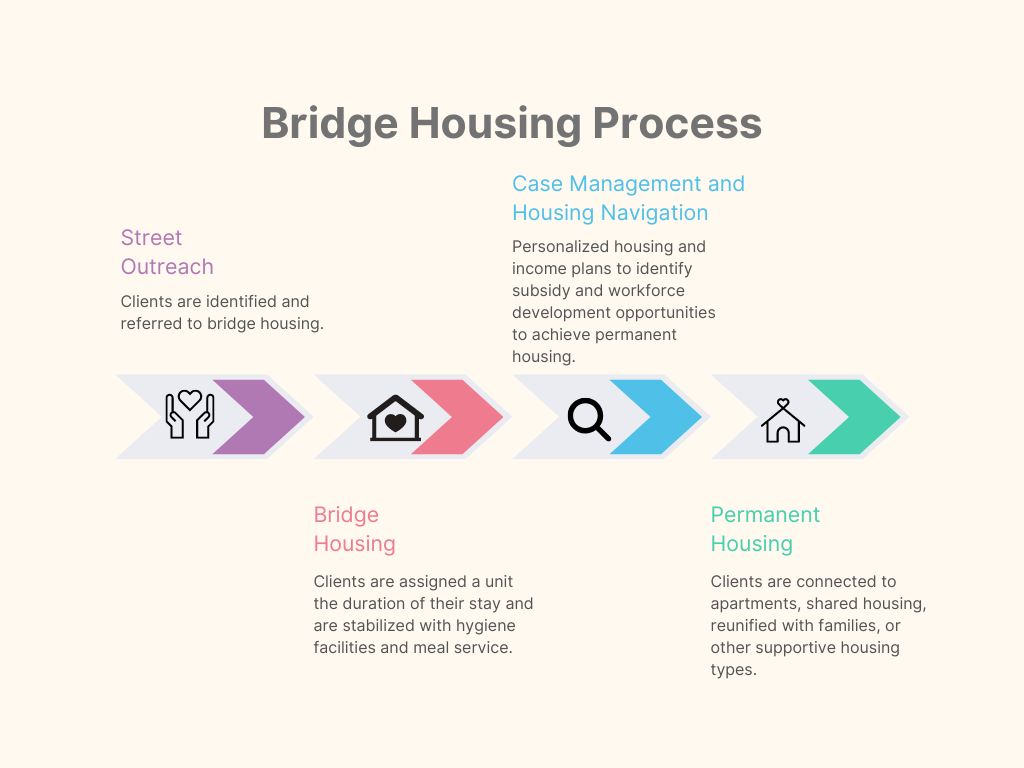 [Speaker Notes: Brielle- Why the noncongregate model? Cost, ability to implement quickly, scale]
Funding
Development and Operational Costs
[Speaker Notes: Marisa]
Capital funding
Funding sources included State Budget Earmark funding allocated to the SGVRHT and SGVCOG and local funding, Measure H, allocated to the SGVCOG and City of Baldwin Park. 

The SGVCOG and SGVRHT provided Project Management to assist City staff in capacity building to oversee the project and manage procurement

Development cost is $25,000 per unit including site development. 
Restroom trailers
Case management office
Connection to utilities
Asphalt paint
[Speaker Notes: Marisa, collaborative funding across, State, County, COG, City]
Operational funding
The SGVRHT funded the first year of operations. The County of Los Angeles has awarded a funding grant for year 2, extending the program through November 2023.
[Speaker Notes: Yuriko- what goes into a bed rate and why is this model so important; COG/city funds inspired County funds]
Design and Building
Site elements, building codes, and utility connections
Non-congregate shelter: tiny home details
64+ square feet
Insulated + AC/heat
Locking door
Overhead light
Bed, desk, shelving/storage 
ADA complaint
Mold/mildew resistant
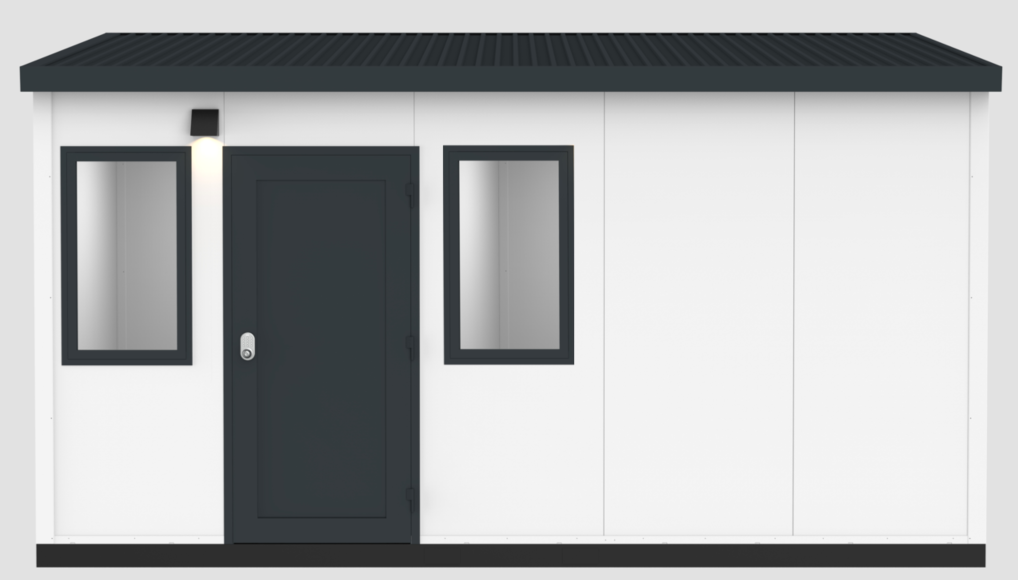 [Speaker Notes: Brielle- Why tiny homes, features]
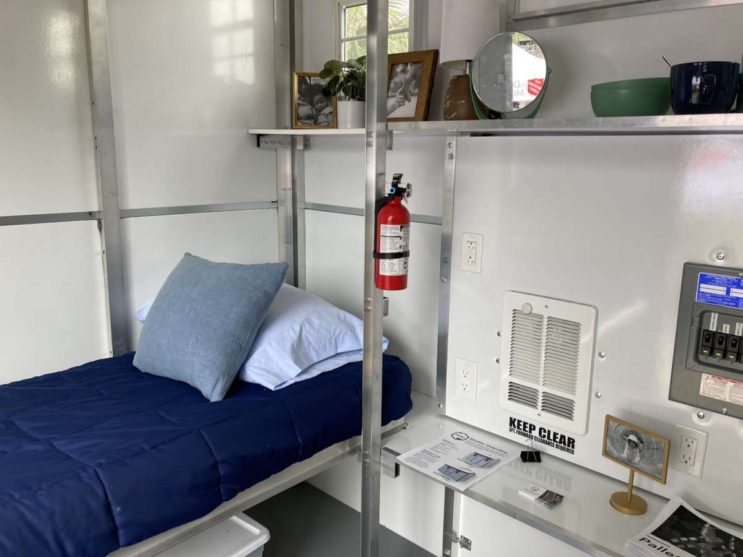 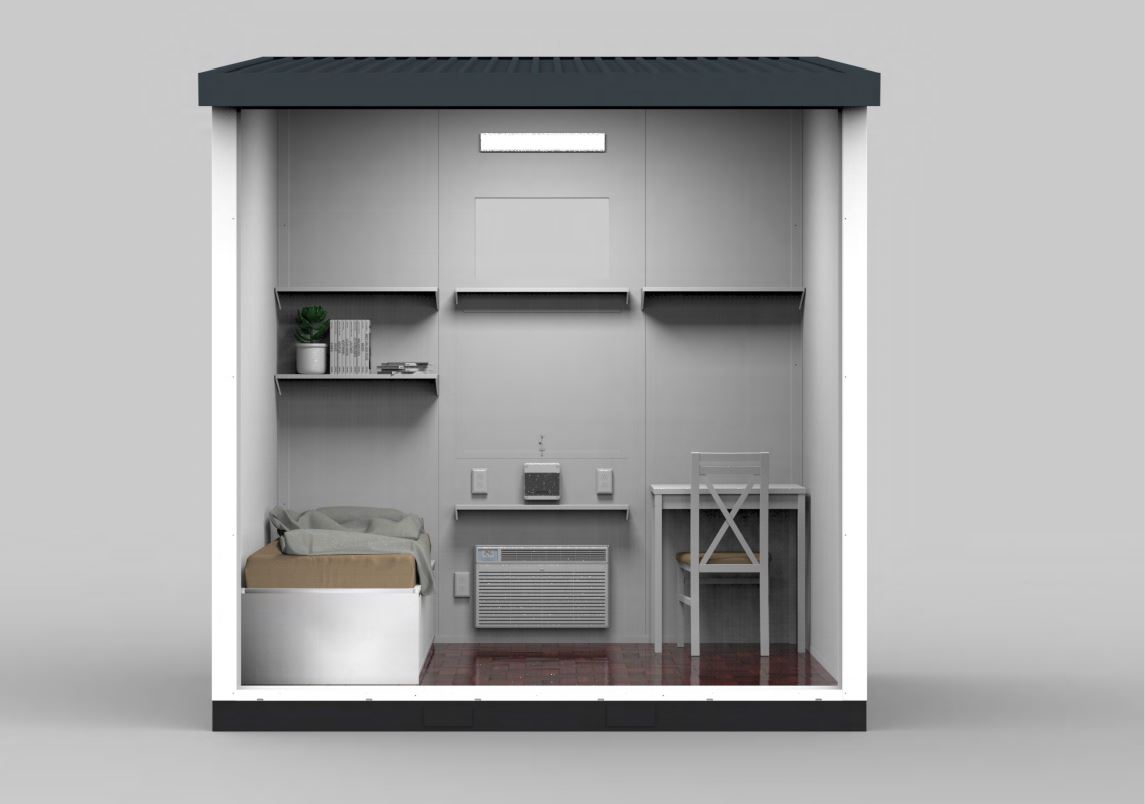 [Speaker Notes: Brielle]
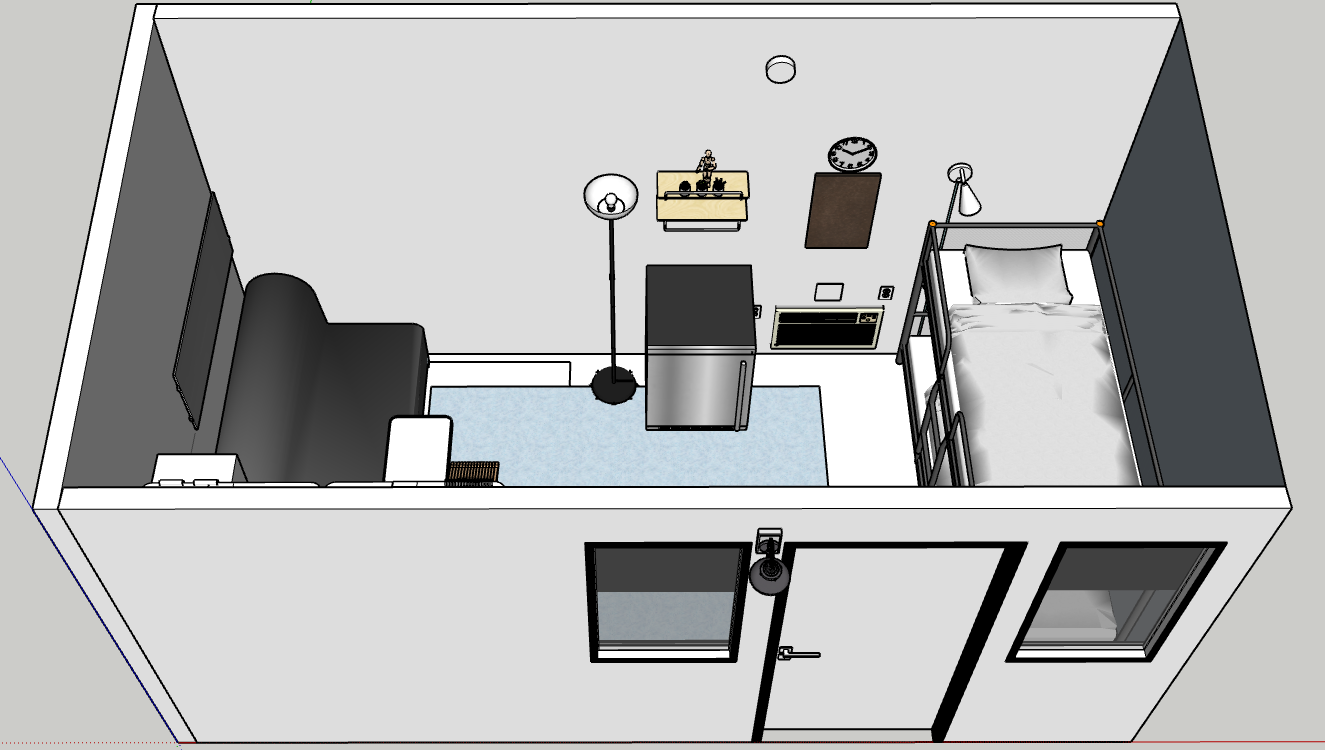 [Speaker Notes: Brielle]
Emergency Shelter Resolution
Provides the ability to deploy sites quickly
[Speaker Notes: Yuriko]
Staffing & Operations
Services provided onsite
24/7 staffing and supportive services
Resident aides and safety monitors

Case managers

Housing navigators

Volunteers
[Speaker Notes: Marisa- tie in onsite staffing with larger system]
Success Stories
Connections to permanent housing and tiny homes from the client perspective
Transitions to permanent housing
The first Esperanza Villa resident placed in permanent housing was a 76-year-old woman who had been homeless on and off since 2014. After staying at the tiny homes site for about 3 months, she is no longer homeless.

The second client connected to permanent housing was also a senior woman. She spent 4 months at Esperanza Villa before receiving a County Housing Choice Voucher.

4 additional clients have transitioned to permanent housing and all residents are working toward their housing plan
[Speaker Notes: Yuriko]
Emotional Impact and Additional Services
Safety and ability to sleep through the night
Access to consistent hygiene and nutrition services
Basic needs are met to enable ability to focus on life goals
Connections to additional services
Clients living at Esperanza Villa also celebrated holidays and milestones including:
Thanksgiving Lunch
Christmas Gift Cards (Senator Rubio)
Christmas Luncheon & Dinner
Valentine’s Day Gift Boxes
Easter Egg Hunt
Birthday Celebrations
[Speaker Notes: Brielle]
Community Engagement
Before and after site opening
Community engagement, site tours, and FAQs
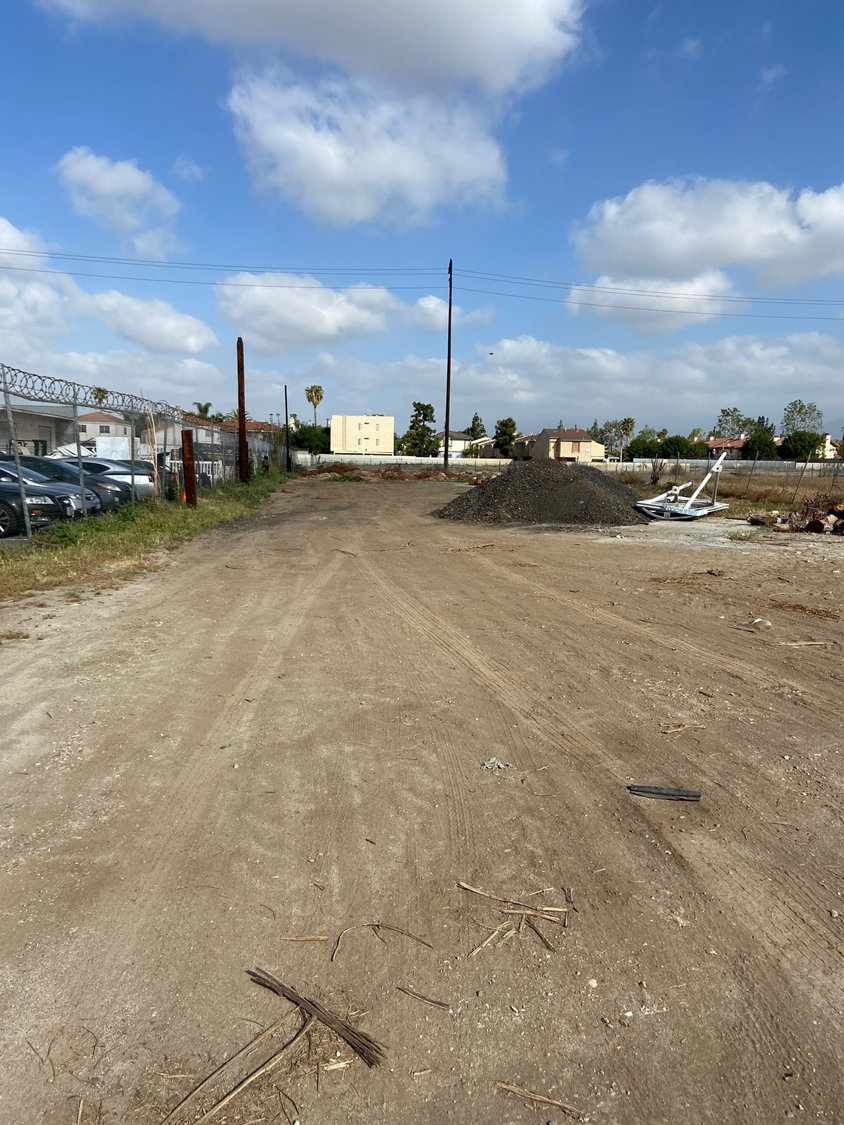 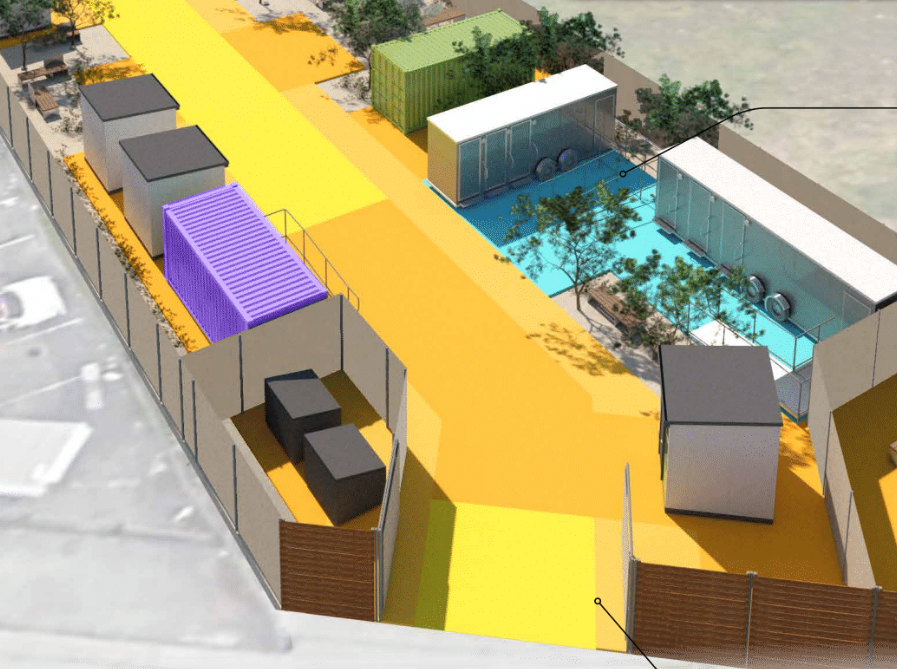 [Speaker Notes: Yuriko- Stakeholders, process]
Volunteer Opportunities
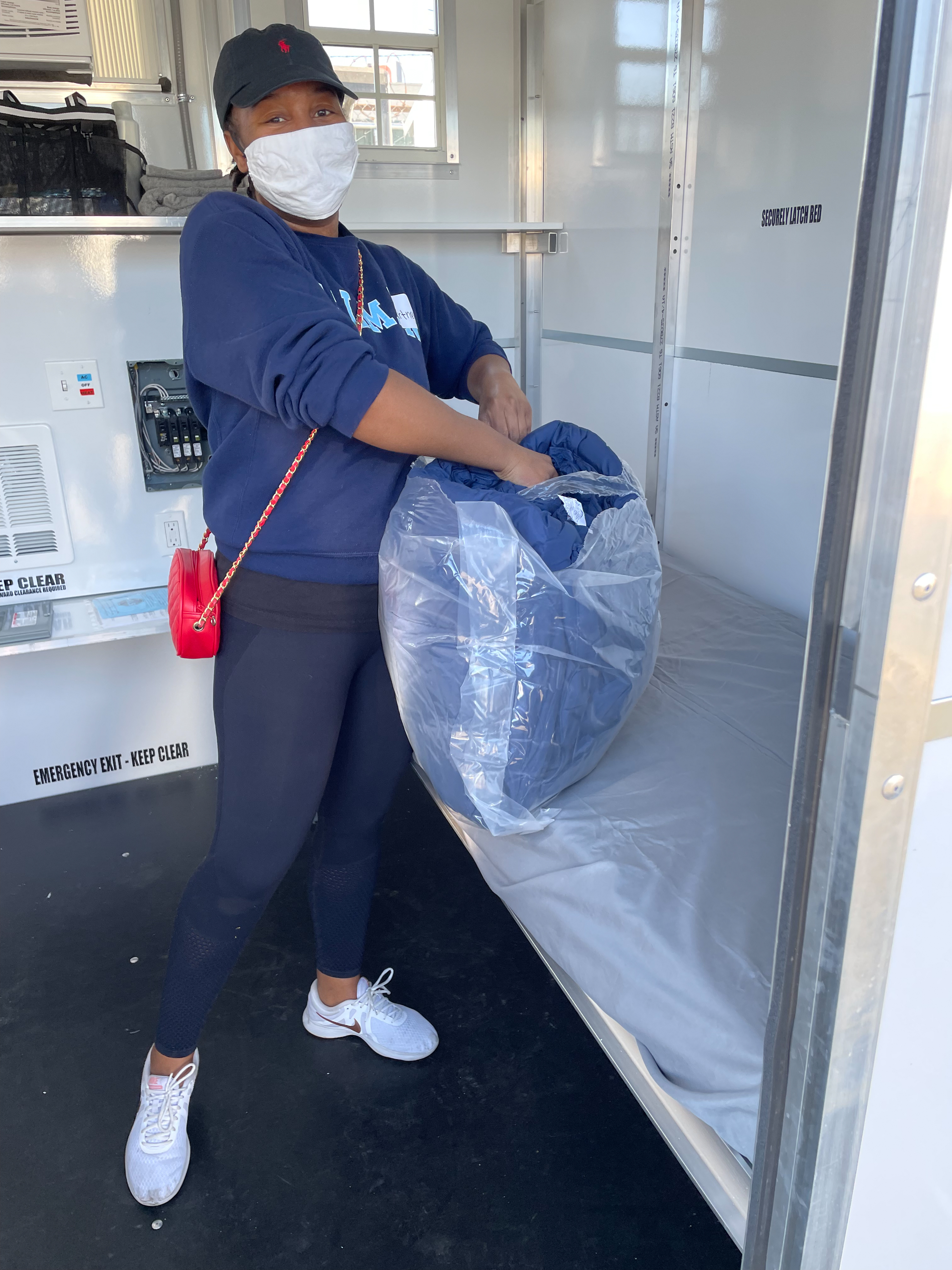 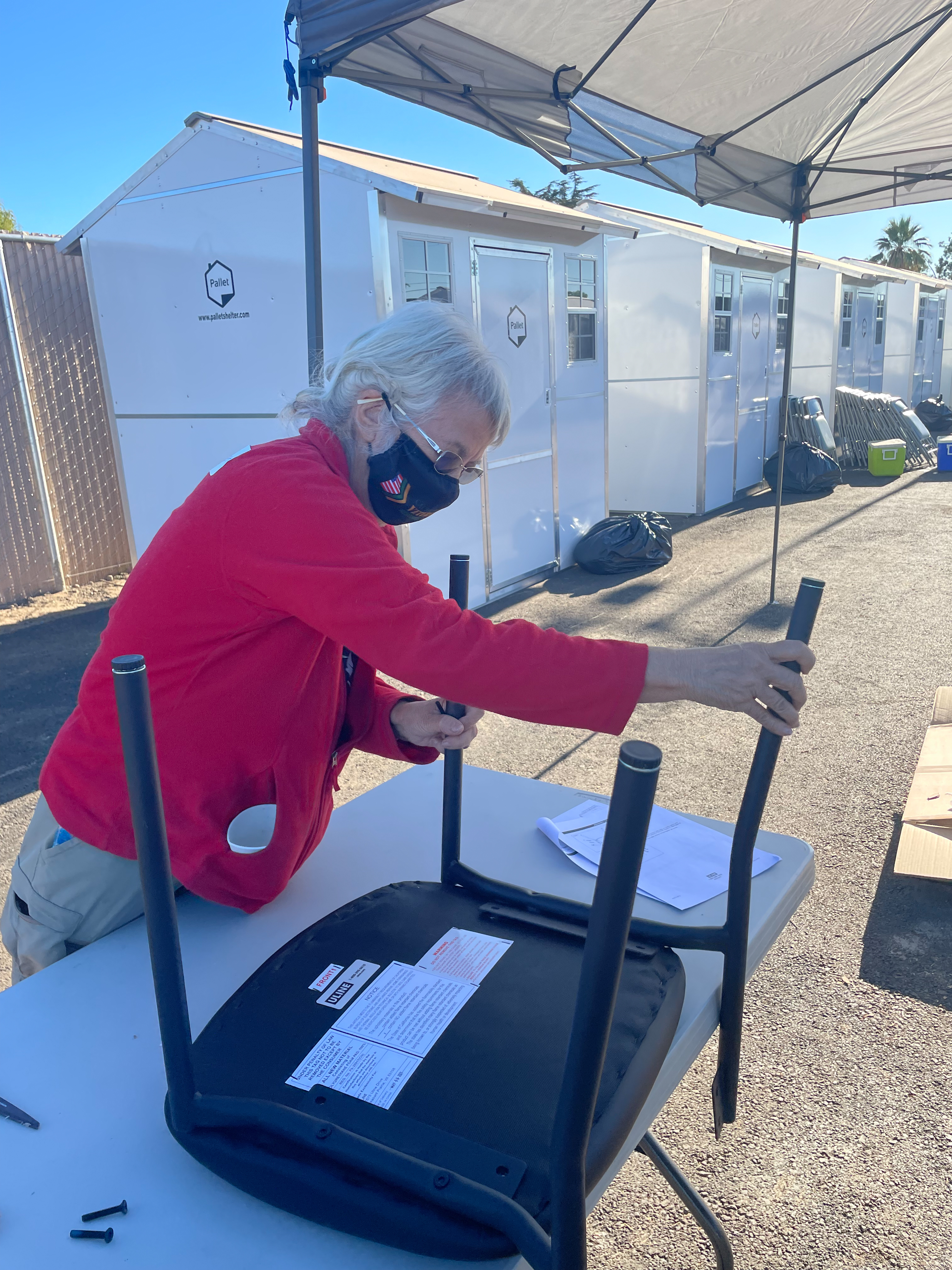 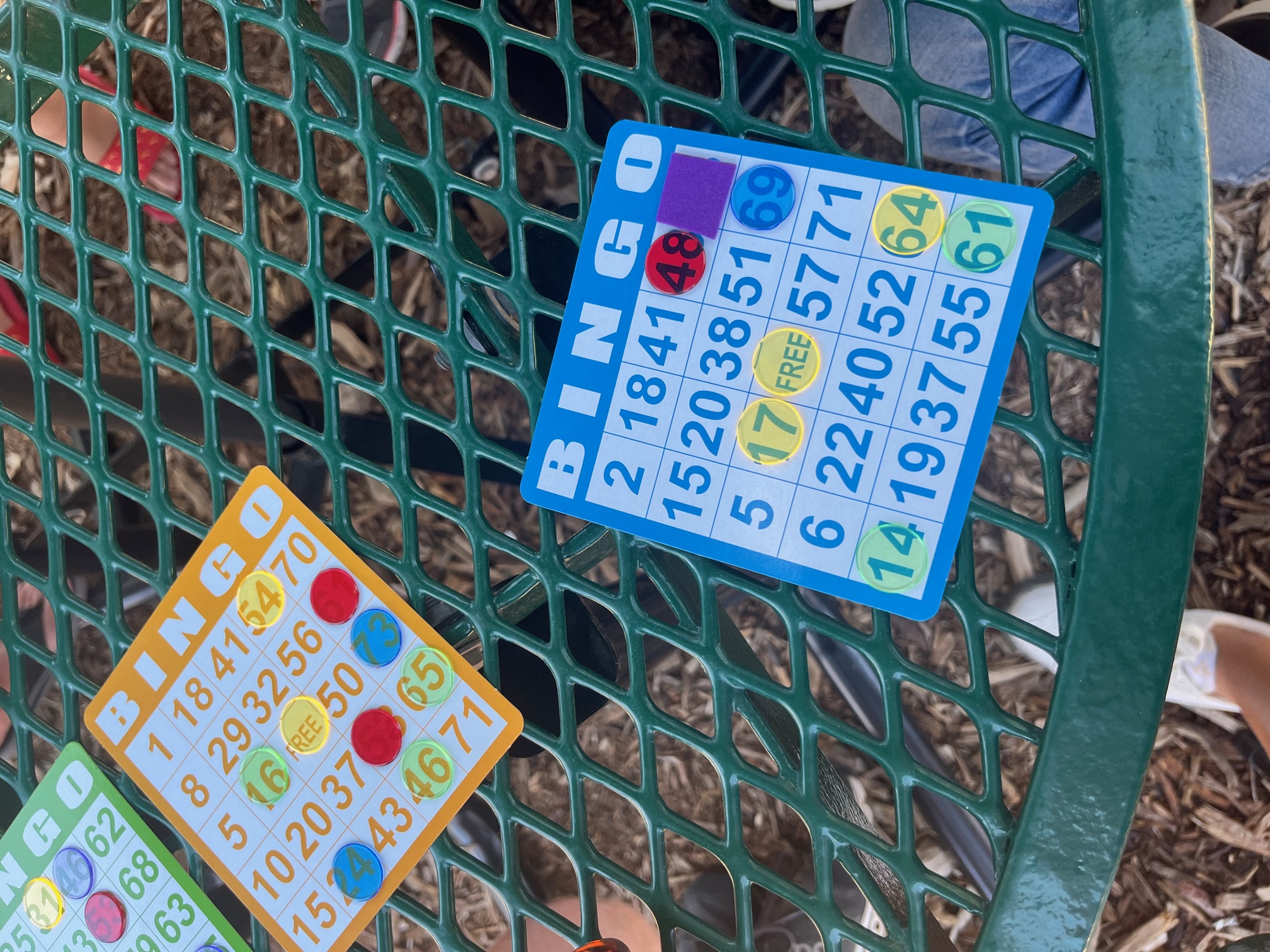 [Speaker Notes: Marisa- Village 143: Tangibly improve the lives of families living at Serenity Homes through acts of kindness

Gain greater empathy for families experiencing homelessness and use that empathy as inspiration to help our community

Challenge stigmas that friends, family, and members of our community might have about people experiencing homelessness]
Leveraging Community Partnerships
Habitat for Humanity: volunteer construction team and volunteers
Ikea: furniture donation
Kaiser: grants to support senior services and connections to housing
Public schools, church groups, community groups: hygiene kits, service days, fundraising
[Speaker Notes: Yuriko]
Scalability
Technical assistance, knowledge sharing, and upcoming projects
Site selection and plan development
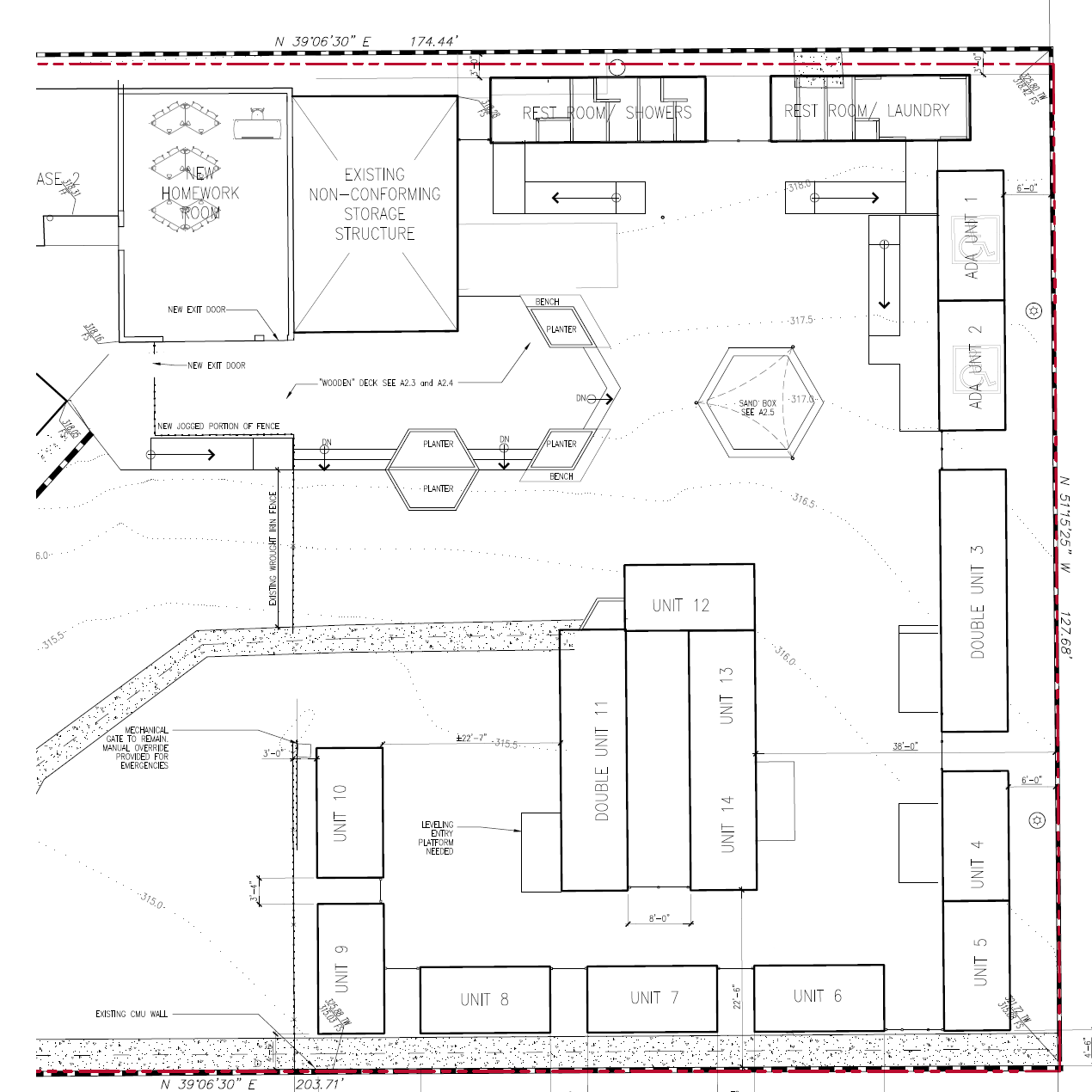 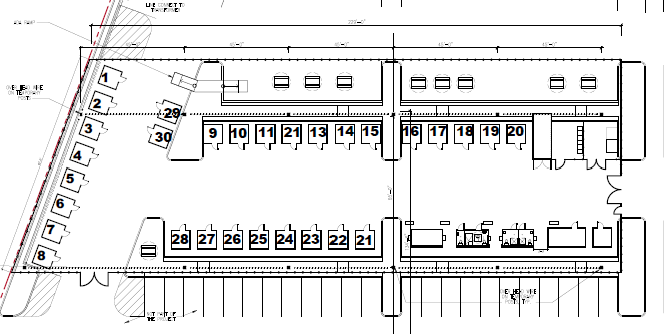 [Speaker Notes: Marisa- Add, Montebello sq ft?, Serenity 28,000; adding facilities at grade]
Site tours & resource sharing with other cities and providers
[Speaker Notes: Brielle- RHT how to]
Operation Stay Safe
30 units of tiny home bridge housing in the City of Montebello
[Speaker Notes: Brielle]
Lessons learned
Planning for lead times especially with supply chain issues
Coordination with utility companies to create/upgrade connections
Navigating City council and building approval process
Establishing robust Community Engagement and transparency
Public Safety linkages
Master Scheduling
Multidisciplinary team including staff and decision makers
Political support/champion
[Speaker Notes: Yuriko]
City Manager role/next steps
Serve as project champion
Encourage coordination across departments
Liaison for other cities to develop interim housing
[Speaker Notes: Yuriko]
Coming soon!
Baldwin Park Family tiny home site opens September 24th!
[Speaker Notes: Yuriko]
Contact us
mcreter@sgvcog.org
bacevedo@sgvrht.org
YRuizesparza@baldwinpark.com 

sgvrht.org/tinyhomes
[Speaker Notes: Marisa- closing, where to find more info, transition to Q&A]